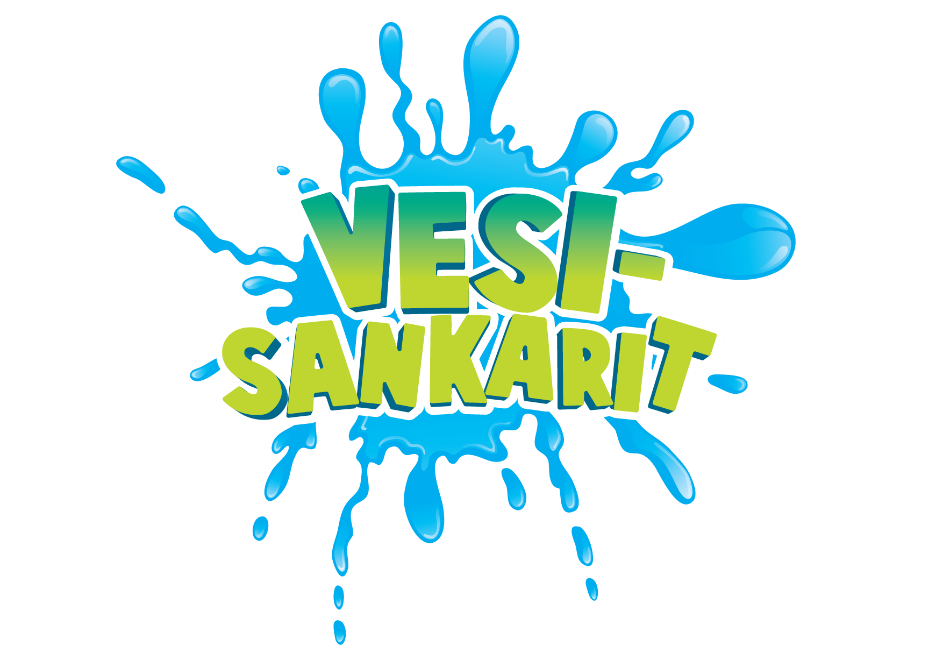 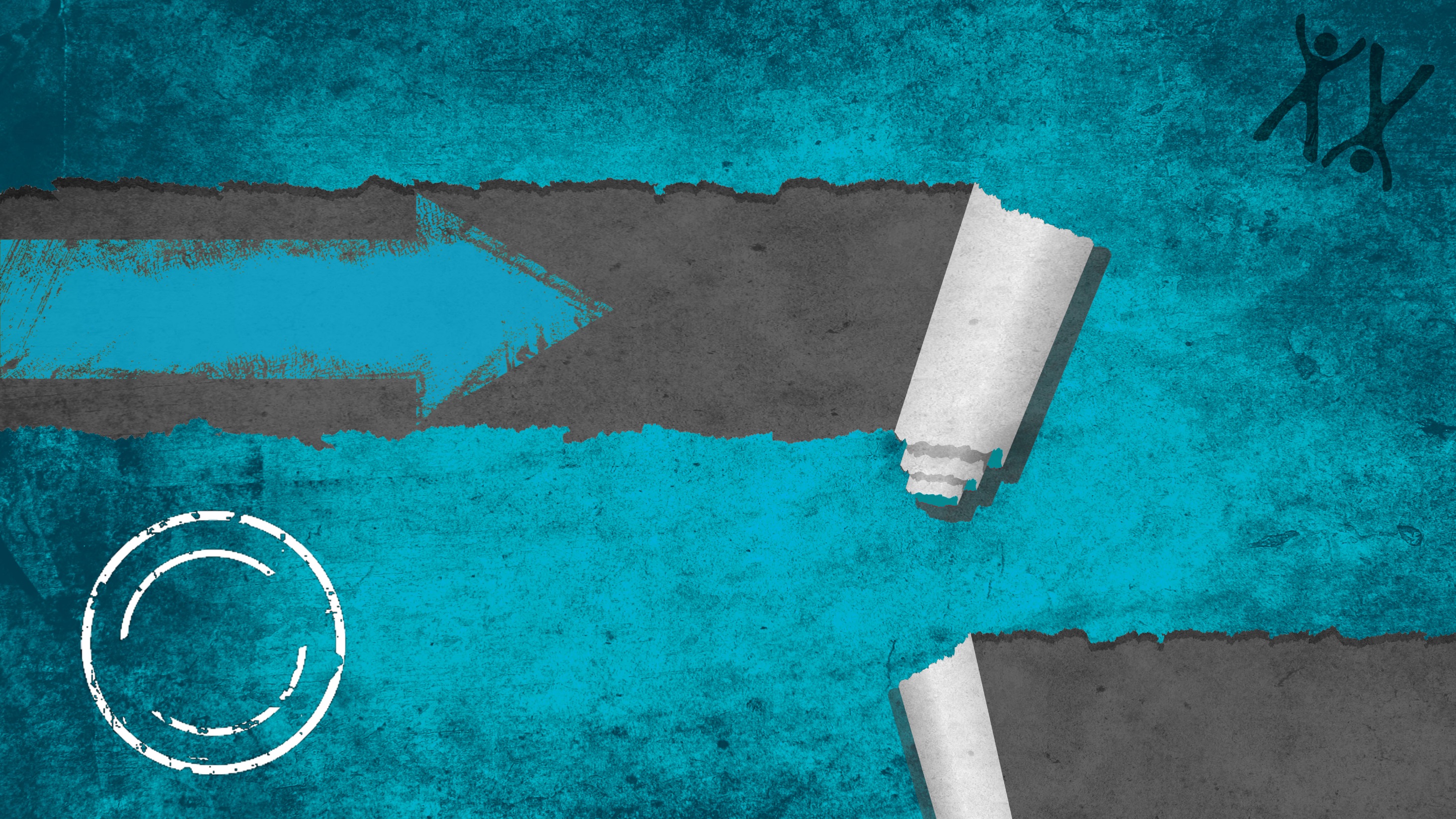 Vesisankarit X-breikki
YLÄKOULU
Vesisankarit
VESISANKARIT
KUMPI VASTAUKSISTA ON OIKEIN?
VASTAUS
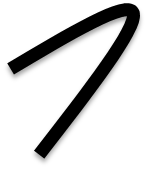 Harkka-kysymys
Mitä on huopaaminen?
Peruuttamista
Penkin pehmustamista
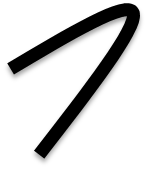 Mitä on huopaaminen?
Peruuttamista
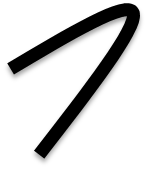 valmiina?
OLE NOPEA!
Kuinka kovaa kajakilla voi meloa?
20 km/H
10 km/H
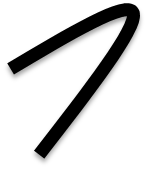 Kuinka kovaa kajakilla voi meloa?
20 km/H
NYT Vastaus NÄIN!
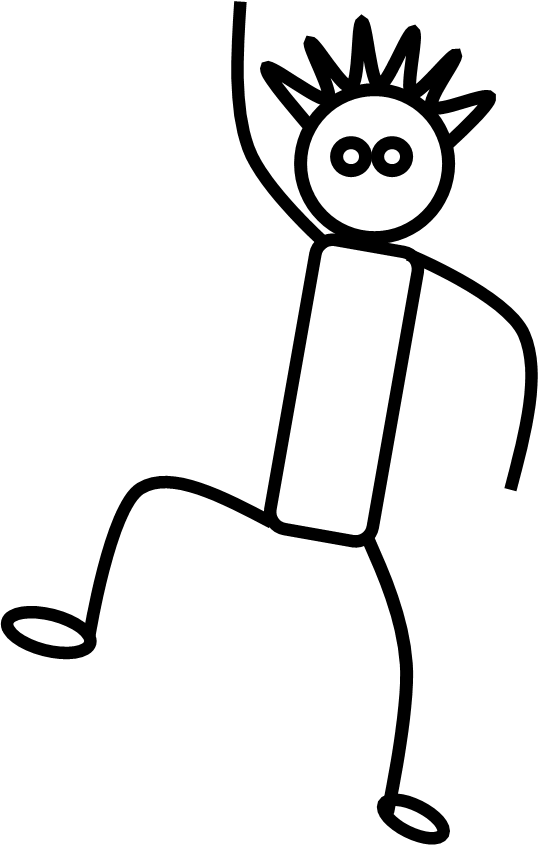 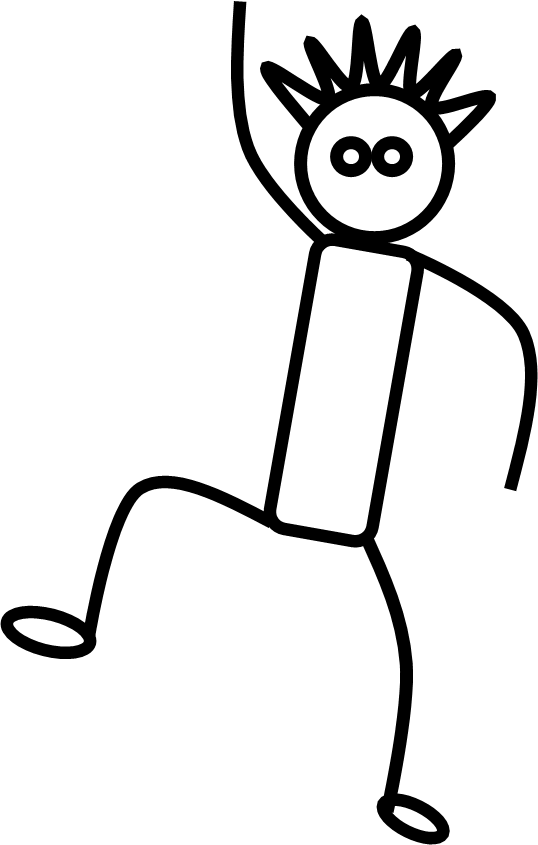 Mikä ilmansuunta on idän ja etelän välissä?
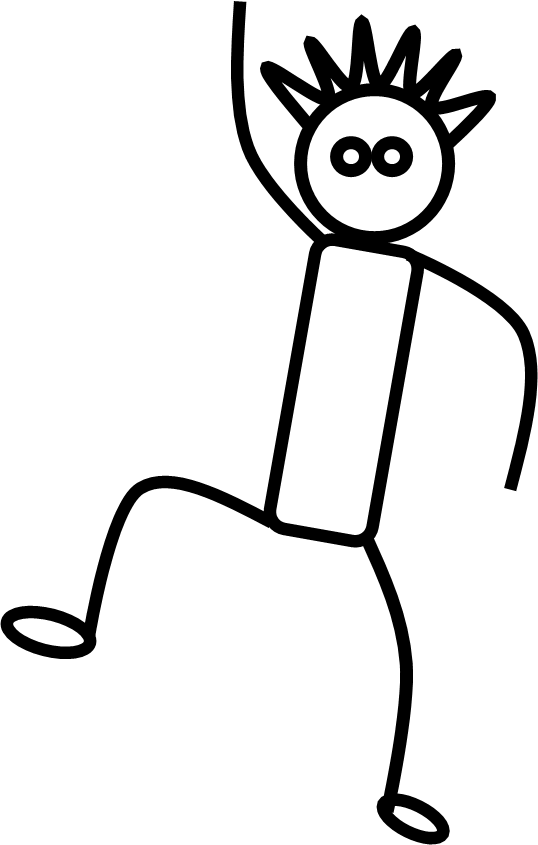 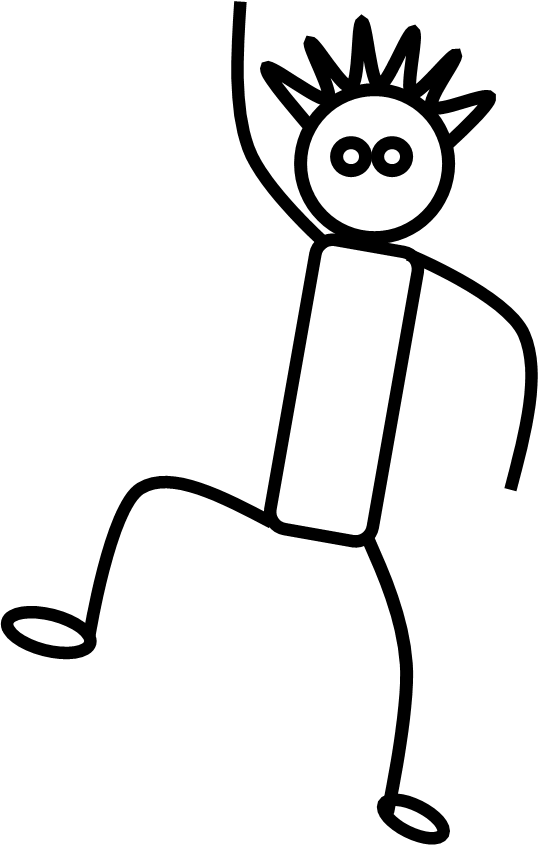 Kaakko
luode
Mikä ilmansuunta on idän ja etelän välissä? ?
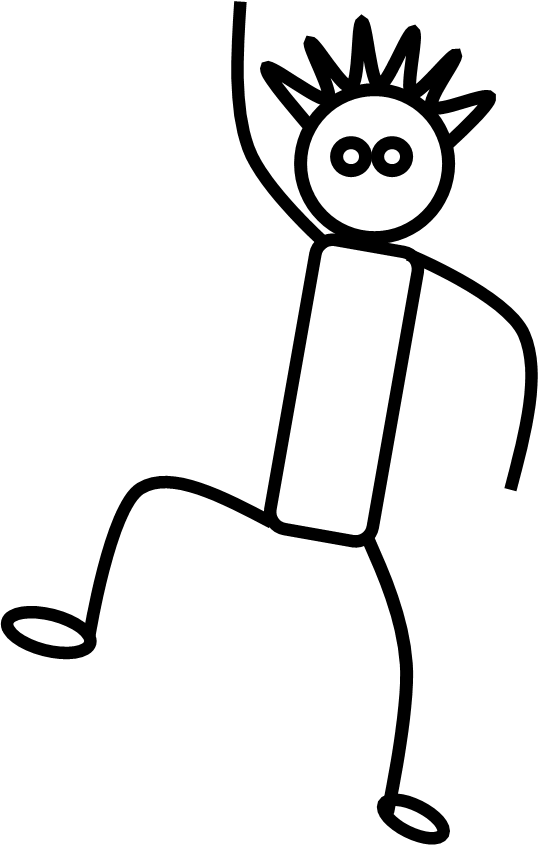 Kaakko
VEDEN KANNATTAVA VOIMA ON PINTAJÄNNITYS
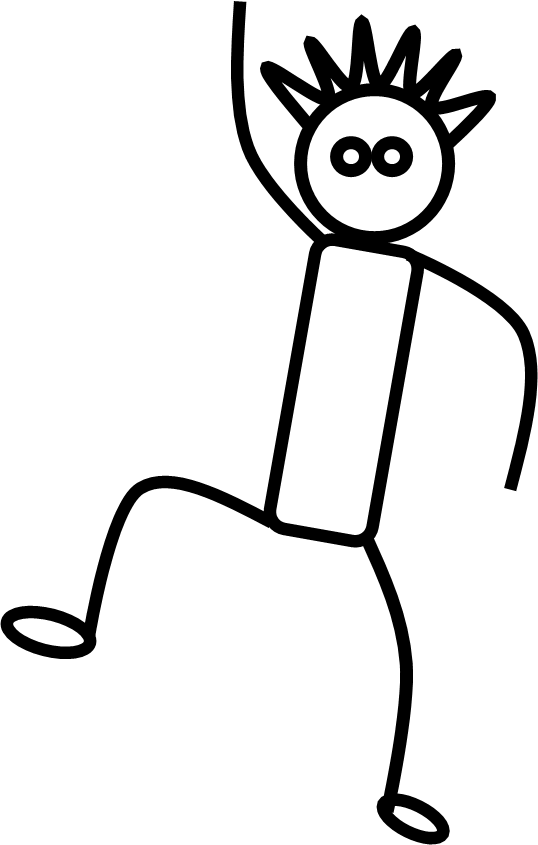 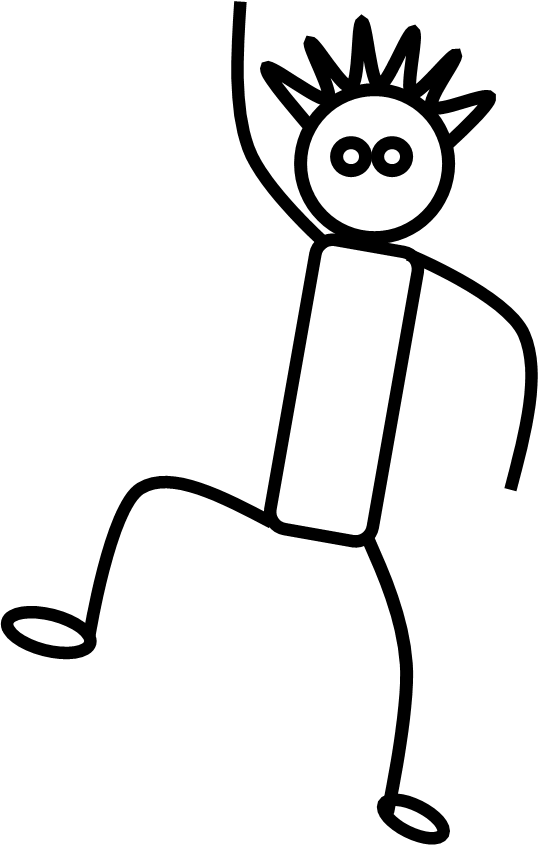 oikein
väärin
VEDEN KANNATTAVA VOIMA ON PINTAJÄNNITYS
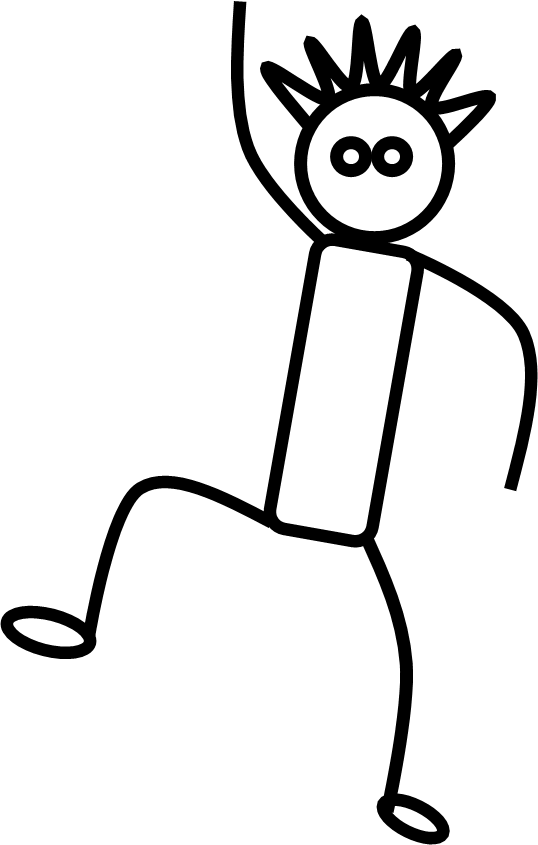 väärin
NYT Vastaus NÄIN!
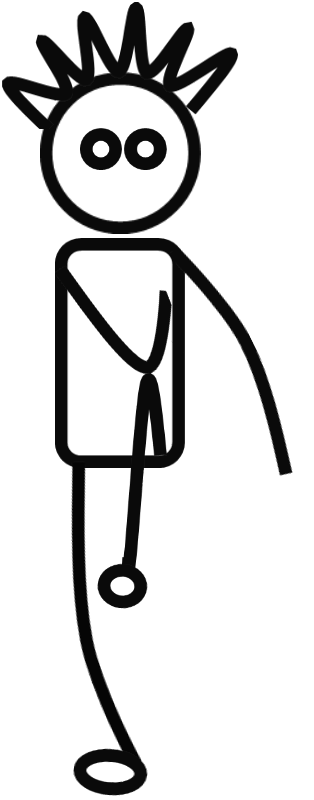 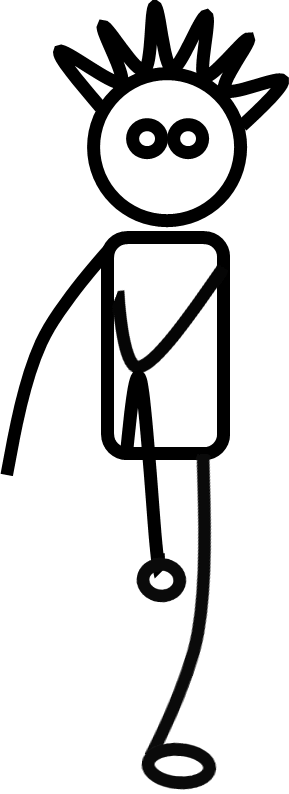 PELASTUSLIIVEJÄ EI TARVITSE KÄYTTÄÄ, jos osaa uida?
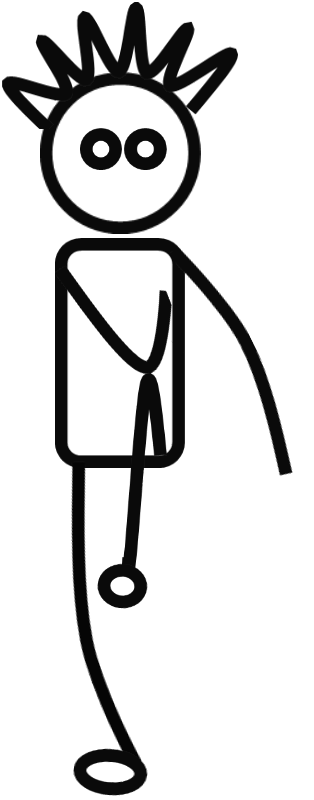 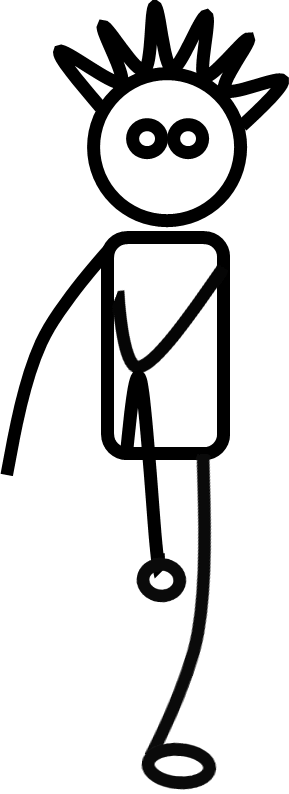 VÄÄRIN
OIKEIN
PELASTUSLIIVEJÄ EI TARVITSE KÄYTTÄÄ, jos osaa uida?
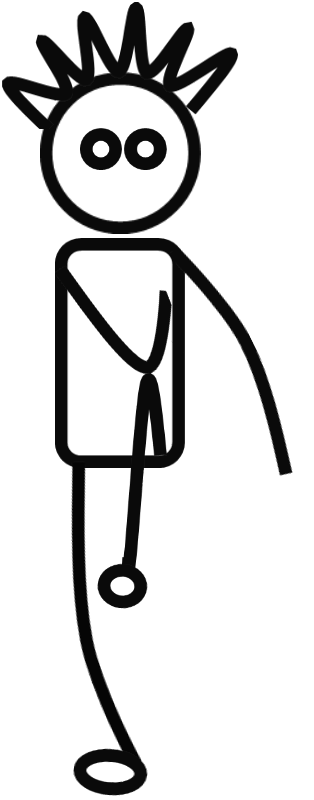 VÄÄRIN
Tajuton henkilö asetetaan?
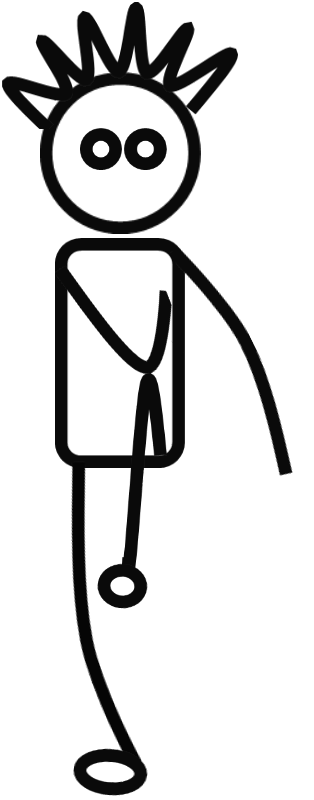 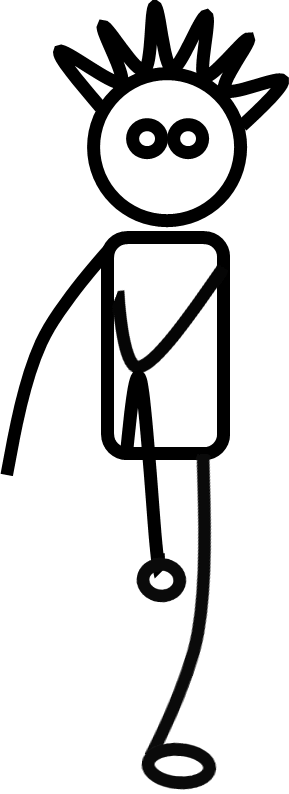 selälleen
KYLKIASentoon
Tajuton henkilö asetetaan?
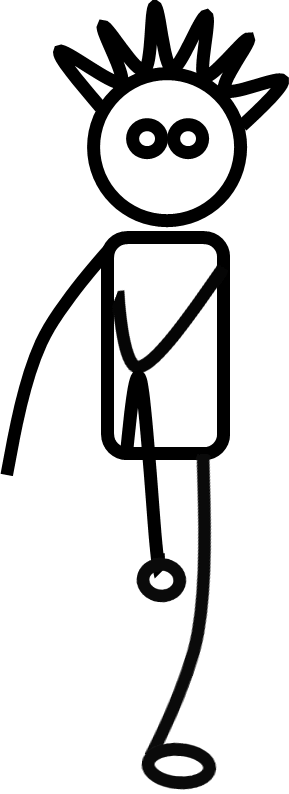 KYLKIASentoon
NYT Vastaus NÄIN!
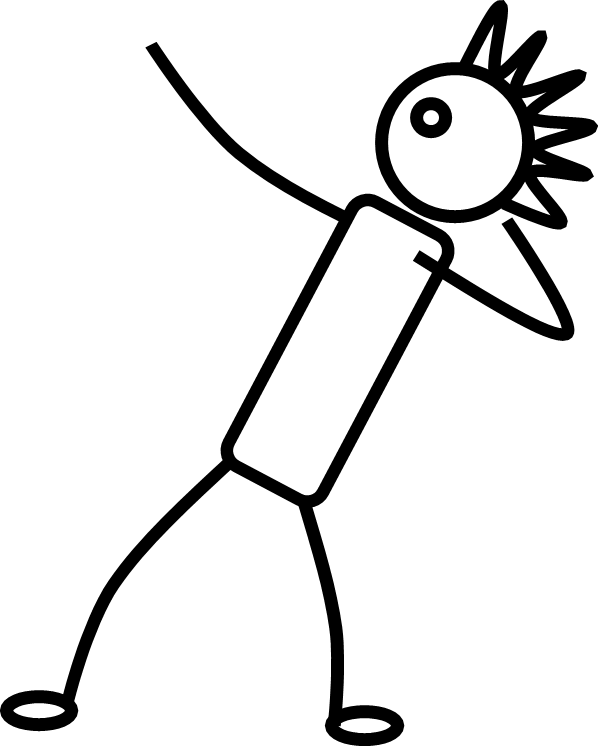 SukeltAessa paine tasataan sulkemalla silmät?
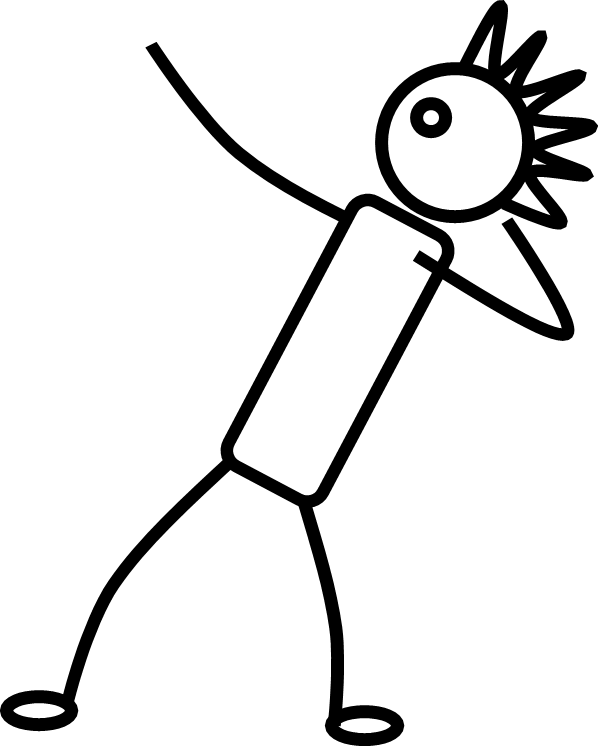 VÄÄRIN
OIKEIN
SukeltAessa paine tasataan sulkemalla silmät?
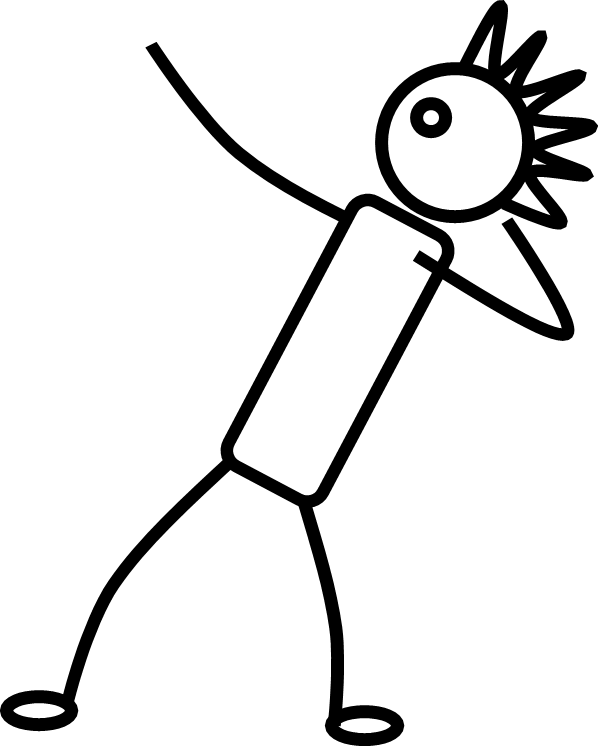 VÄÄRIN
NÄKÖRAJOITTEINEN HENKILÖ VOI OSALLISTUA UIMAKILPAILUIHIN?
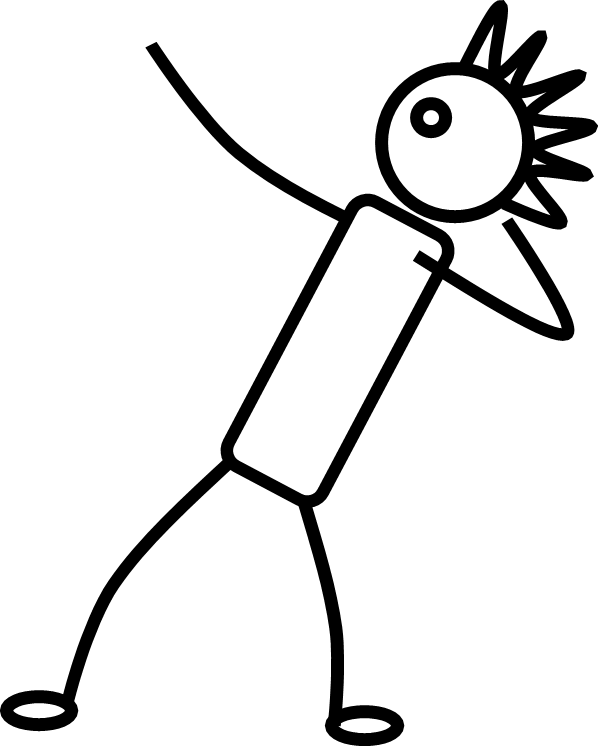 VÄÄRIN
OIKEIN
NÄKÖRAJOITTEINEN HENKILÖ VOI OSALLISTUA UIMAKILPAILUIHIN?
OIKEIN
NYT Vastaus NÄIN!
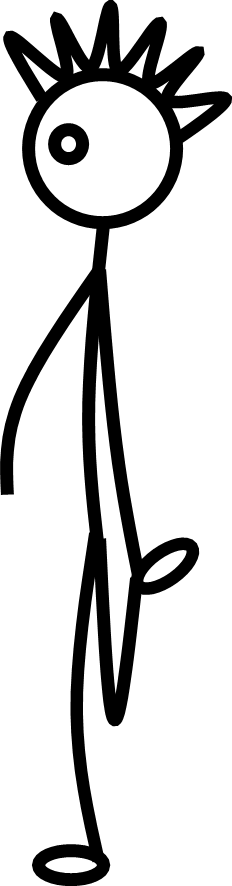 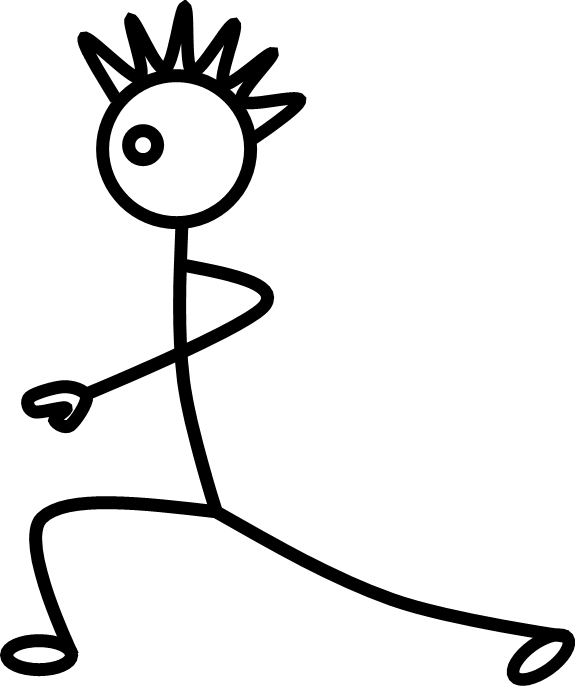 NASKALI ON …
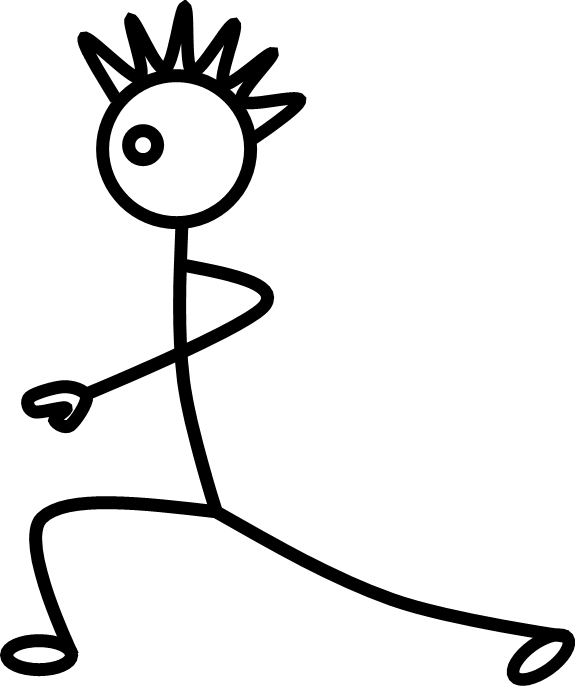 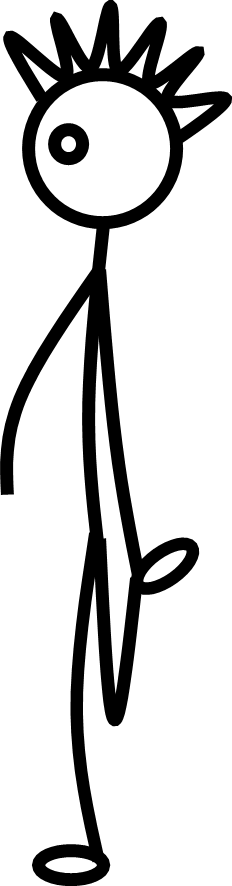 MUINAINEN JUMALA
APUVÄLINE
NASKALI ON …
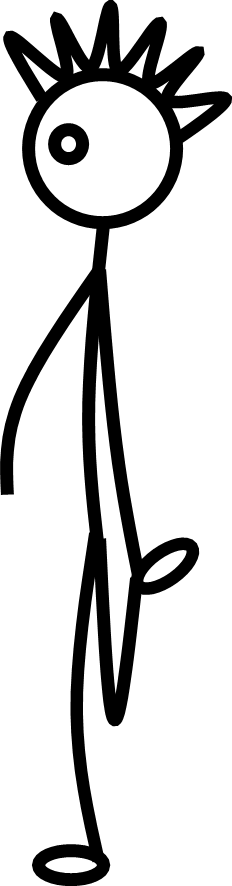 APUVÄLINE
märkäpuku
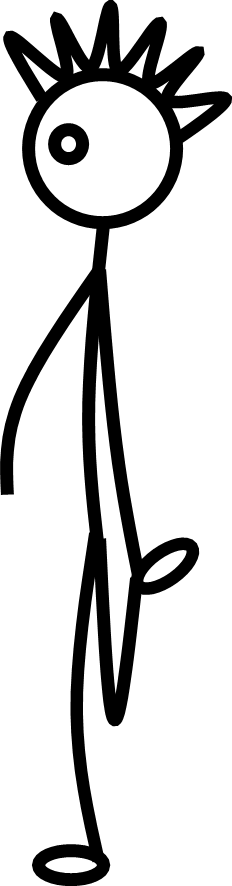 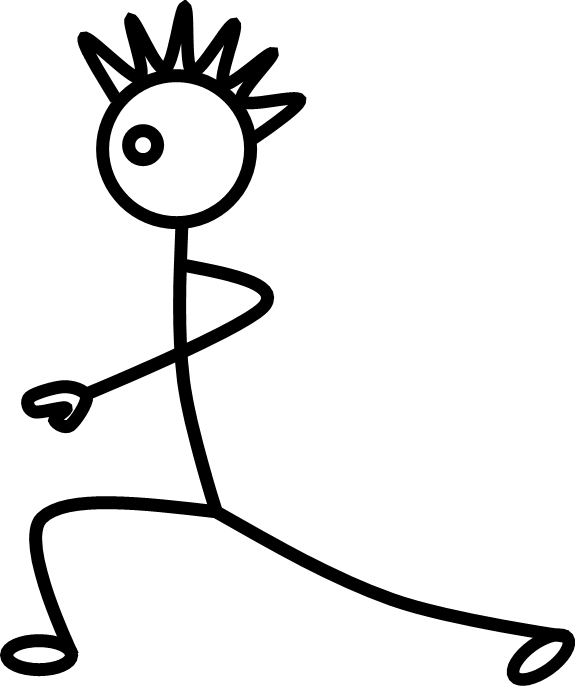 upottaa
kannattelee
märkäpuku
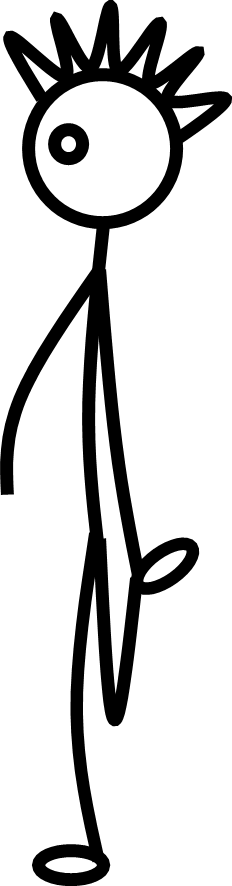 kannattelee
Kiitos ja kumarrus!
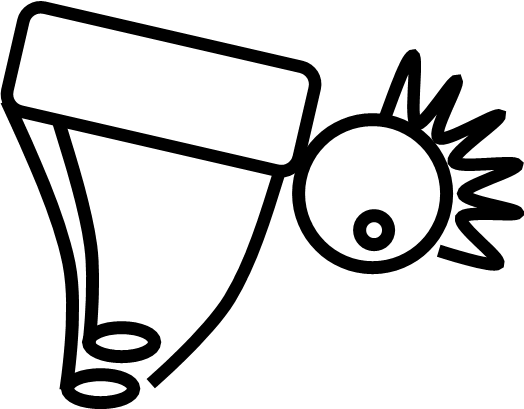 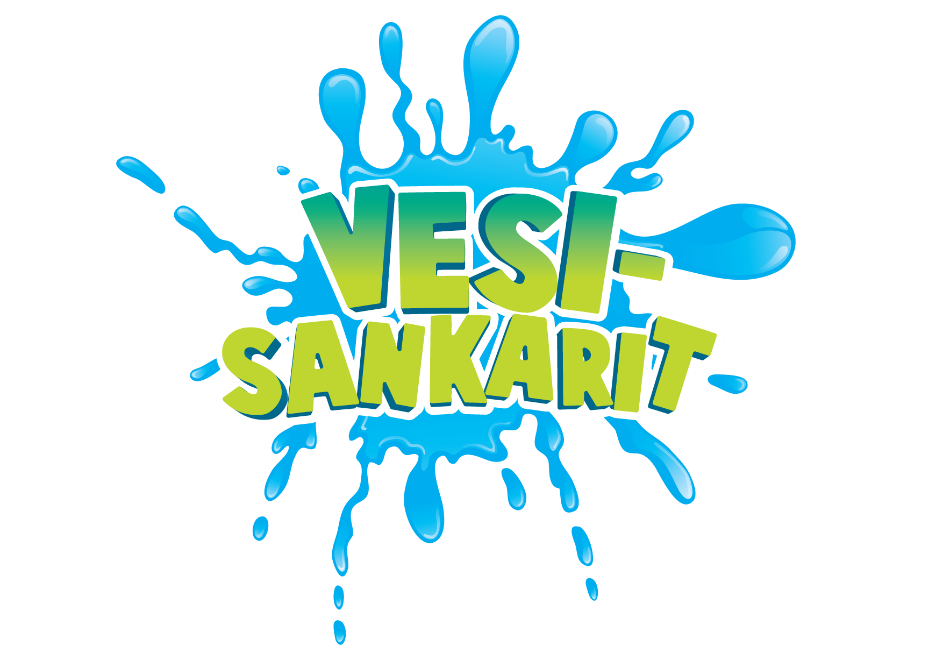 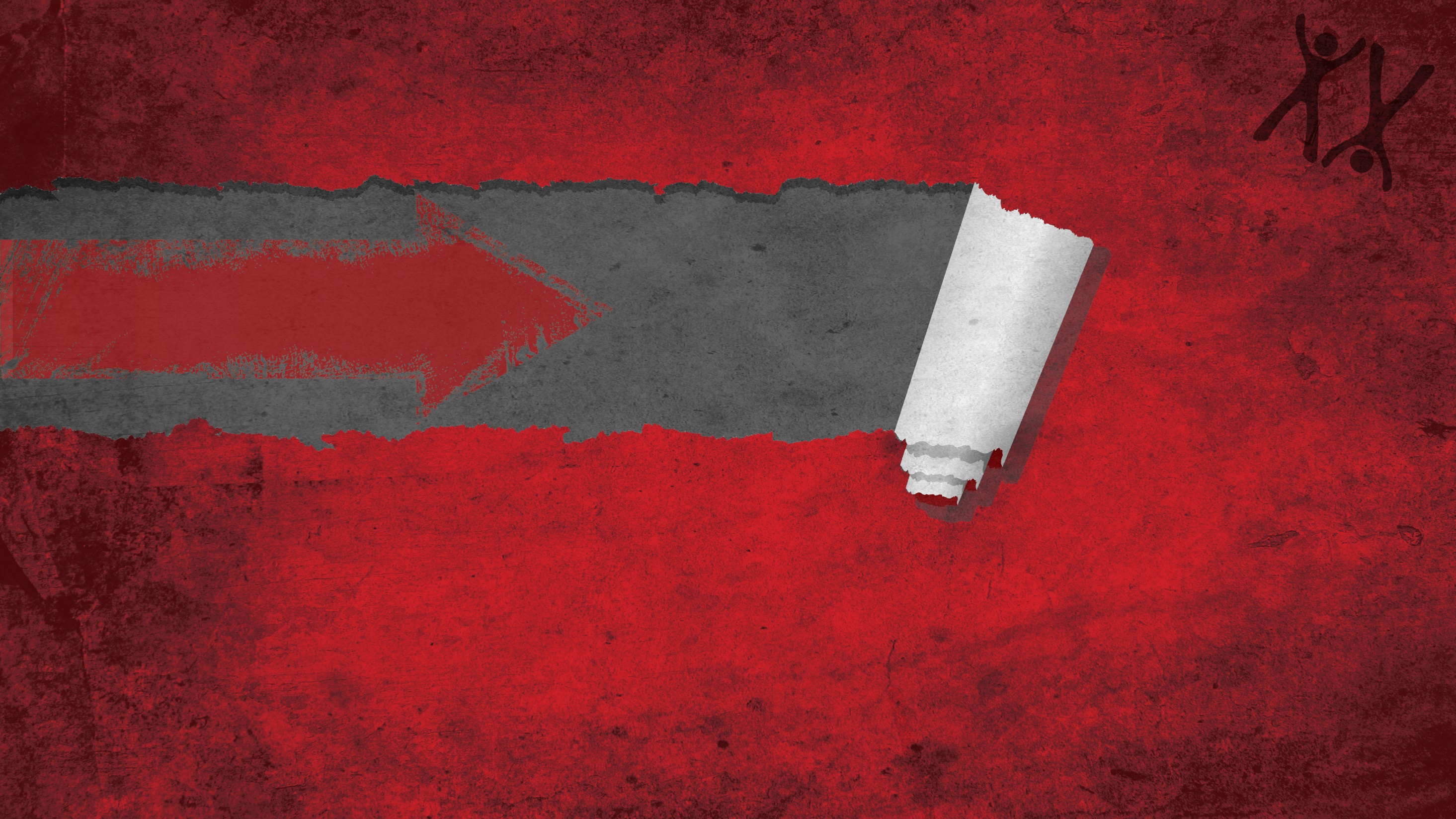 HAUSKAA
TUNNINJATKOA!